만들면서 공부하는
만공수학
스콜라스의 수업 자료는 
선생님들의 수업을 위해
자유롭게 사용하실 수 있습니다.
스콜라스의 모든 콘텐츠들은 저작권법에 의거해 보호받고 있습니다.
위의 용도가 아닌 모든 상업적인 용도 및 개인 사용의 무단 도용을 금합니다.
무단으로 도용한 사실이 적발될 시 법적 조치를 받으실 수 있습니다.
2023, SCHOLAS ALL rights reserved.
스콜라스 전 직원들의 노력과 수고가 담긴 결과물을 도용한 타 업체가 발견되는 경우 plan@scholas.kr로 제보 부탁드립니다.
오늘은 어떤 수학자를 만들까?
만공수학
수학은 누가 만들었을까?
탈레스
피타고라스
유클리드
아르키메데스
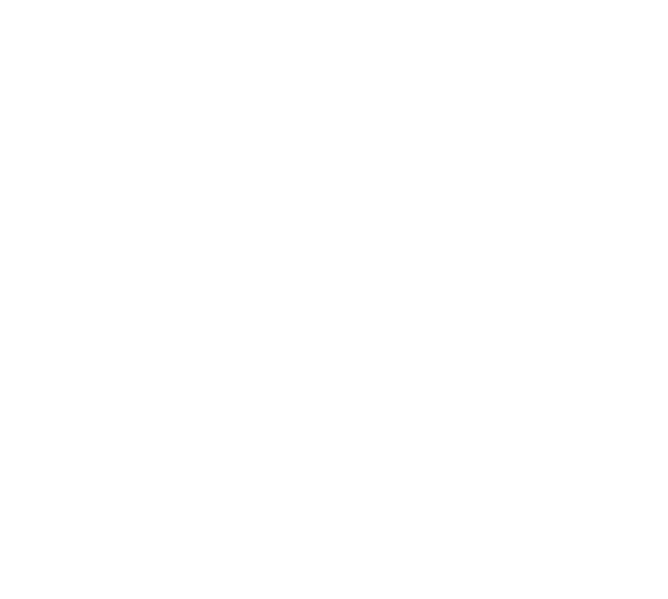 디오판토스
에라토스테네스
피보나치
데카르트
데카르트가 궁금해
만
화
로

보
는

데카르트

이
야
기
오늘 공부할 내용
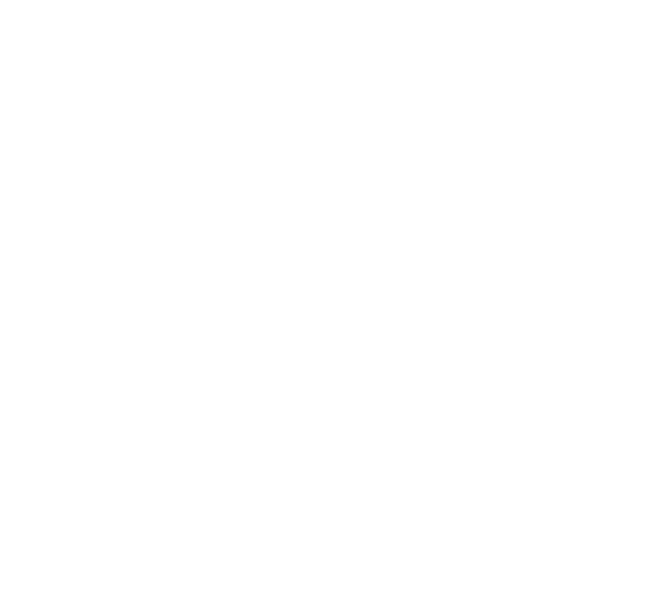 기하학
미지수x/좌표평면
에펠탑
데카르트
에 펠 탑
파리
출처 : 구글지도
오늘 공부할 내용
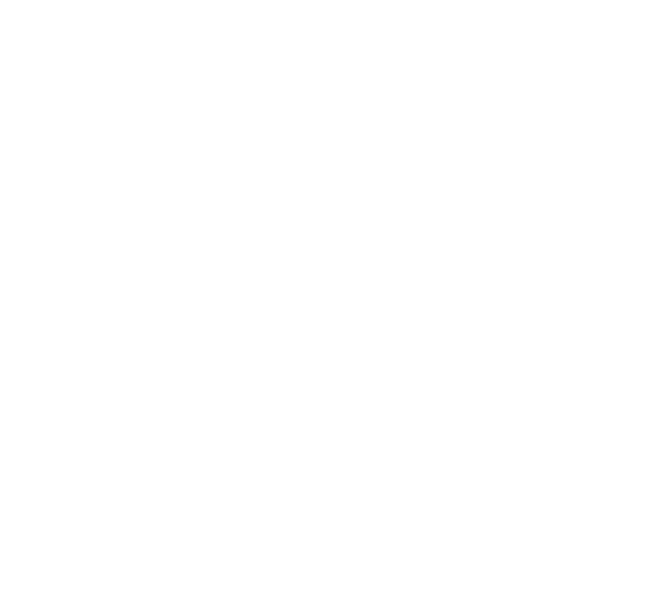 기하학
미지수x/좌표평면
에펠탑
데카르트
이 작품은 원산지 및 저작권 기간이 저자의 수명과 70년 이하인 다른 국가 및 지역의 퍼블릭 도메인에 있습니다.
데카르트가 태어난 곳
프랑스
14시간 이상 비행
프랑스
우리나라
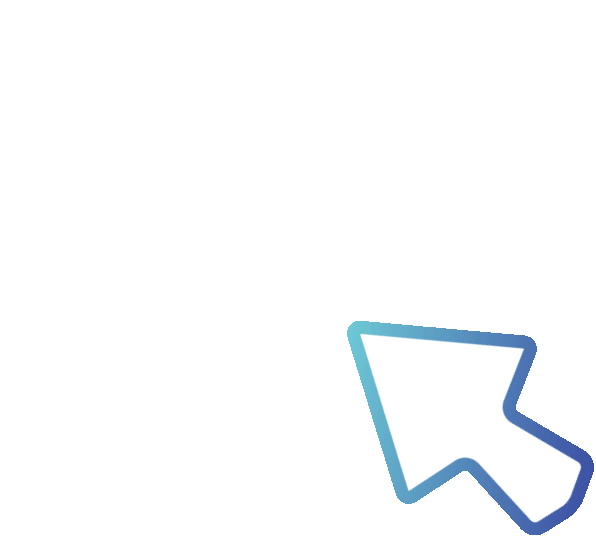 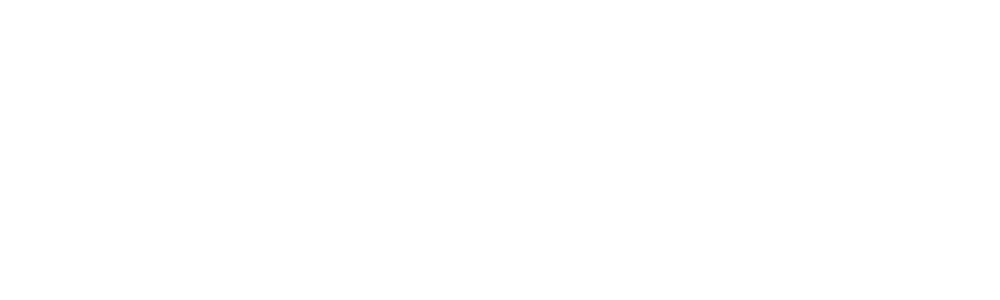 피사
사모스섬
밀레투스
아테네
시칠리아
데카르트(1596~1650)는 프랑스의 라에이 
지방의 귀족 집안에서 태어났답니다.
출처 : 구글지도
알렉산드리아
파리가 이동했네.
흠.. 
파리의 위치는...
 오호!!!!!
파리의 위치를 알려줘
흠... 저 파리는 
어느쪽에 있다고 해야할까? 위쪽? 오른쪽?
가로 세로 수직선을
 그려볼까?
1618년경 ‘30년 전쟁‘ 중인 유럽의 군대 막사 천장
천장
천장
데카르트는 어떤 아이디어를 냈을까요??
좌표평면
파리의 위치를 어떻게 정확하게 나타낼 수 있을까?
와우!!!
이거야 이거!!!
좌표로 나타내면 돼!!!
좌표 : 어떤 점의 위치를 나타내는 것
오늘 공부할 내용
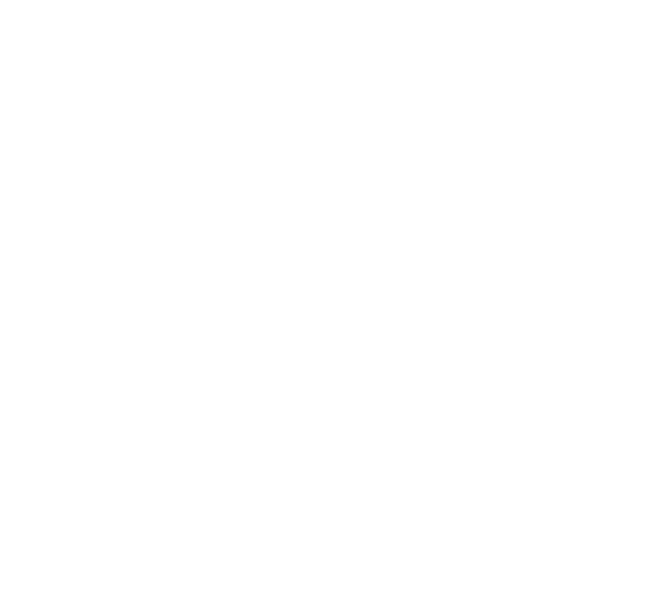 기하학
에펠탑
데카르트
미지수x/좌표평면
함께 볼까요?
좌표평면
데카르트의 위치는?
강아지의 위치는?
나비의 위치는??
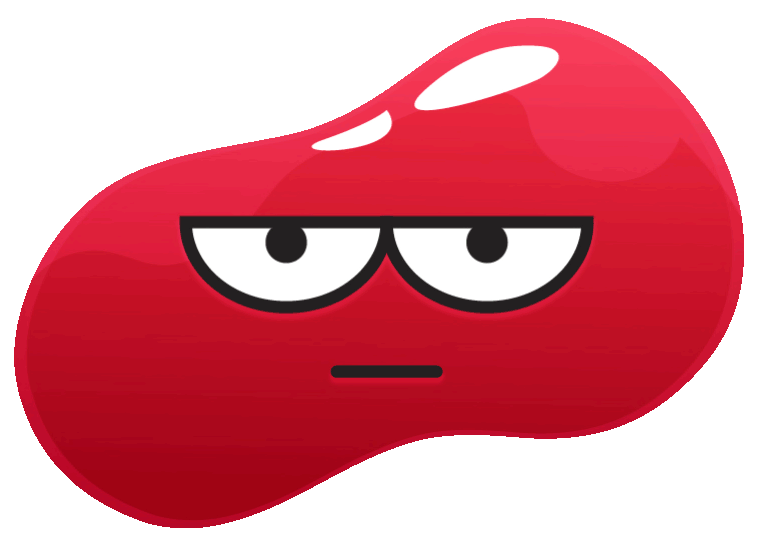 수직선
수학 용어 : 수직선, 순서쌍, 좌표 -> 개념잡는초등수학사전 참고
세로축
좌표평면
가로축과 세로축을 좌표축이라 하고, 좌표축이 있는 평면을 좌표평면이라고 한답니다.
3
2
순서쌍 -> (가로의 좌표, 세로의 좌표)
( 3 , 2 )
1
가로축
평면 위에 가로로 놓인 수직선을 
가로축이라 하고, 
세로로 놓인 수직선을 
세로축이라고 해요.
원점
파리의 위치를 정확하게 알려줄 수 있어요.
가로축과 세로축을 좌표축이라 하고, 좌표축이 있는 평면을 좌표평면이라고 해요.
( 3 , 3 )
( 4 , 2 )
( 1 , 1 )
길을 잃은 친구를 어떻게 도와줄 수 있을까요?
하늘에서 내려다보는 것처럼 지도를 보렴.
센강이 흐르고, 다리가 강을 가로지르고 있어. 
이런 것을 좌표축이라고 한단다. 
두 좌표축이 만나는 데가 원점이야. 
지금 우리가 서 있는 이곳이 바로 
원점이라고 할 수 있지.
원점
1    1    2    3    5
데카르트 좌표와 미지수X
빵 12개가 있었는데 몇 개를 먹어서 3개가 남았어. 
몇 개를 먹었는지를 구하는 식을 만들 때 
네모를 사용하기도 하고, x를 사용하기도 한단다.
 아직 모르는 수를 x라고 한 수학자가 바로 나!




                      데카르트란다.
나도 수학자가 될 수 있다!
우리 친구들이라면 충분히 가능하지!
도전하시겠습니까?!
좌석 번호는 ( C , 5 ) 입니다.
예 )
영화관 좌석에서         좌석의 번호를 쓰세요.
정   답    :      (   B   ,    7   )
다음 식에서         는 얼마입니까?
정 답  : 22
이제부터 조립도를 보고 
데카르트와 에펠탑을 만들어 보아요.
“나는 생각한다. 고로 나는 존재한다.”
근대철학의 아버지이자 좌표를 발견한 수학자
데
카
르
트